Thinking critically about published research
John Canning
Outline of the session
What is uncritical thinking (group exercise)
Thoughts about critical thinking.
Group session on assigned articles.
Feedback on group discussions.
Personal action plans.
Summary
Group exercise
Working in groups write down what you think is UNcritical thinking (10 minutes).
FEEDBACK/ discussion
In your opinion, what is critical thinking?
Not making assumptions
Precise questions
Precise answers
Thinking carefully about what other people say
Being able to defend your opinion
Thinking about thinking
Open to the possibility of being wrong
Making time for thinking 
Professional practice
Group exercise
Discuss the assigned article with the other members of the group. Working together answer the questions on the handout.

We will then have an open feedback session so please be prepared to share your thoughts.
Action plan
Fill out your personal action plan.
Summary and final thoughts.
Contact
John Canning, Centre for Teaching and Learning
j.canning@brighton.ac.uk







This work is licensed under a Creative Commons Attribution-ShareAlike 4.0 International License. John Canning, University of Brighton j.canning@brighton.ac.uk
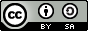